Heber Valley Office of Tourism
Three-season Campaign 2019
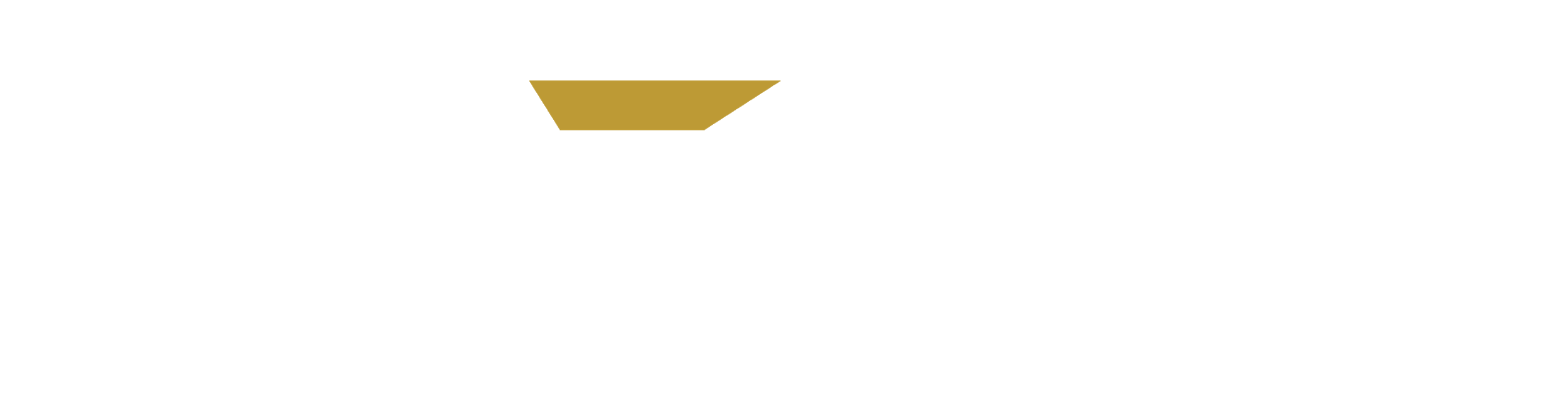 WHO WE ARE
Full-service advertising & marketing agency
 Specialize in tourism
 7 years working with DMOs 
 Located in downtown Provo
 Built to drive TRT
PREVIOUS WORK FOR HEBER VALLEY
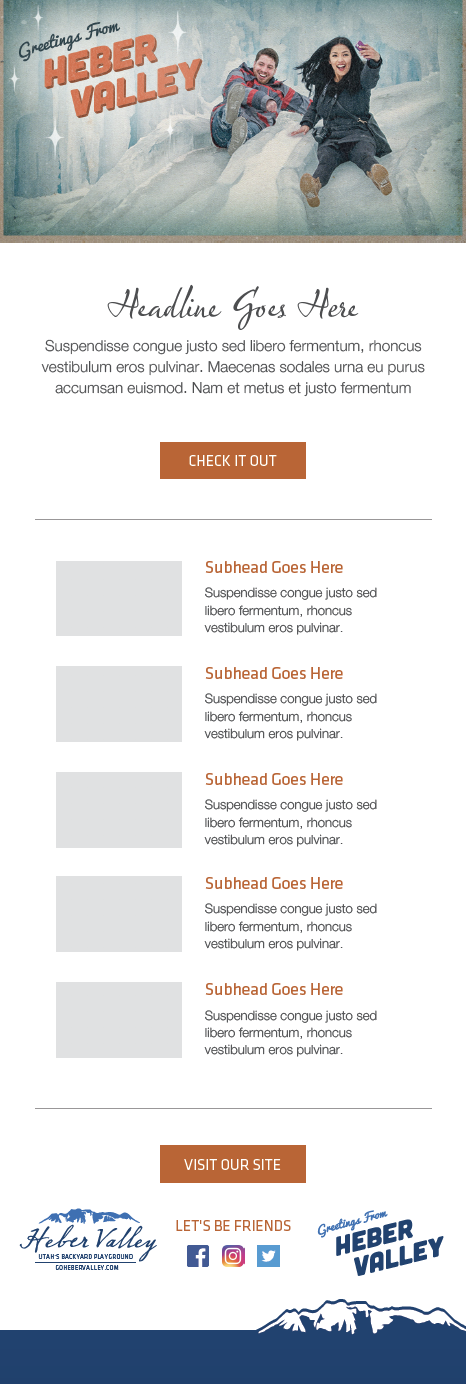 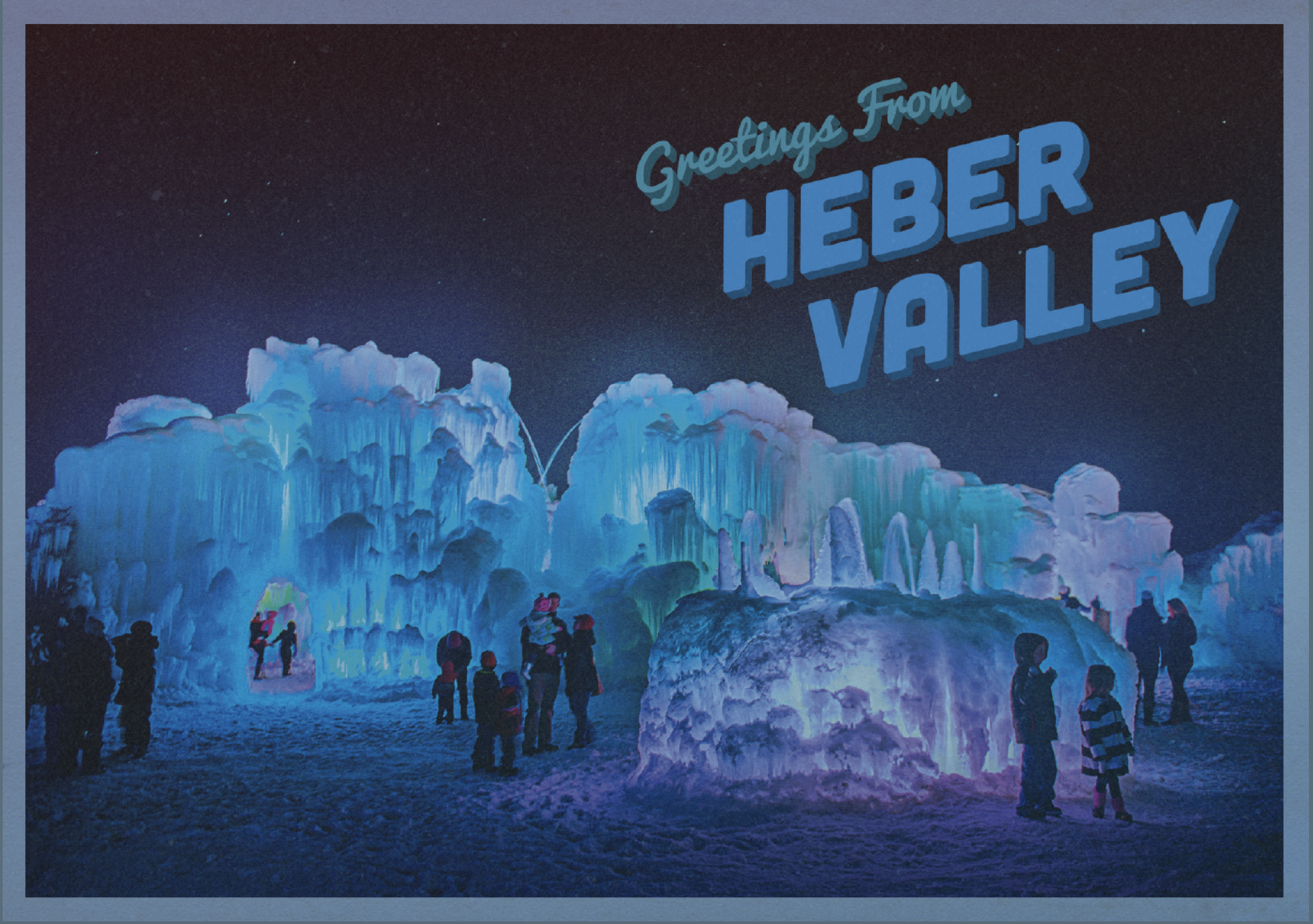 HEBER VALLEY THREE-SEASON CAMPAIGN 2019
Campaign Goals
 Drive visitation in the off-seasons (Spring, Summer, Fall)
 Increase overall awareness of Heber Valley
 Establish recognizable branding
HEBER VALLEY THREE-SEASON CAMPAIGN 2019
Campaign Strategies
 Promote awareness through multi-channel advertising campaigns
 Increase interest and awareness through public relations 
 Increase interest and awareness through social media & influencers
 Design and develop creative campaigns and branding that are     easily-recognizable and memorable
 Utilize marketing automation to continue to engage potential visitors after first contact
HEBER VALLEY THREE-SEASON CAMPAIGN 2019
Campaign Tactics
 PR & Content
Monthly blog posts
Monthly email newsletters
Social media influencers - June or July

 Purpose: Drive Awareness & Interest
HEBER VALLEY THREE-SEASON CAMPAIGN 2019
Campaign Tactics
 SEO & SEM
Targeted SEM campaigns
Search-engine-optimize the Heber Valley website

 Purpose: Promote Awareness, Increase Visitation
HEBER VALLEY THREE-SEASON CAMPAIGN 2019
Campaign Tactics
 Facebook & Instagram Ads
Lead gen ads
Carousel ads

 Purpose: Promote Awareness, Increase Visitation
HEBER VALLEY THREE-SEASON CAMPAIGN 2019
Campaign Tactics
 Retargeting
Dynamic display ads
Messaging based on interests

 Purpose: Increase Visitation, Encourage Action
HEBER VALLEY THREE-SEASON CAMPAIGN 2019
Campaign Tactics
 Email Automation
Monthly email newsletters
Email marketing nurtures
Provide several touchpoints

 Purpose: Increase Visitation, Encourage Action
HEBER VALLEY THREE-SEASON CAMPAIGN 2019
Additional Services
 Creative Services
Ad campaign creation
Branding development
General design needs
 Administrative Services
Account management
Market research - Wonder
Real-time dashboards
QUESTIONS?